স্বাগতম
শ্রীবাস অধিকারী
সহকারী শিক্ষক(গণিত)
পঞ্চগ্রাম আদর্শ উচ্চ বিদ্যালয়
ID-1115773
MB-01706545575
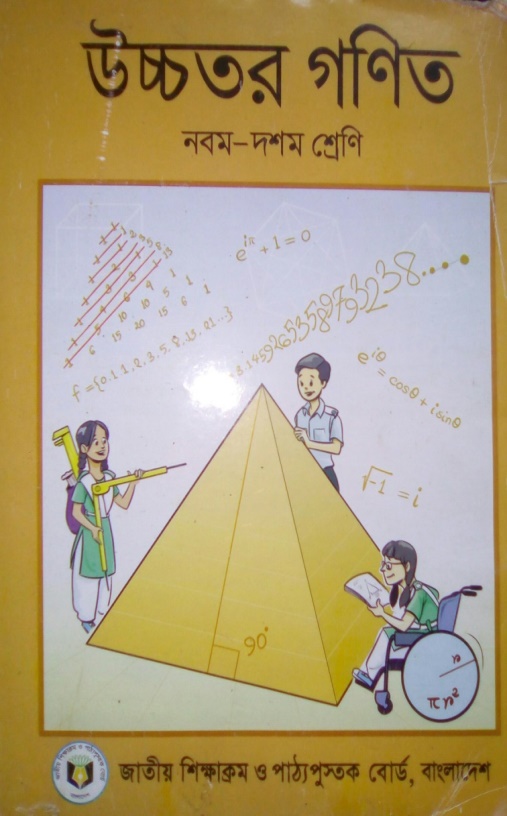 শ্রেণিঃ৯ম
বিষয়ঃ উচ্চতর গণিত
অধ্যায়ঃ৩য়
পাঠঃউপপাদ্য৫
সময়ঃ৪৫ মিঃ
তারিখঃ১১।১১।১৯
এই পাঠ শেষে শিক্ষার্থীরা -------
এ্যাপোলোনিয়াসের উপপাদ্য বর্ননা  করতে পারবে।
এটি কিসের চিত্র ?
A
A
C
C
B
B
E
E
D
D
এটি কী ধরনের কোণ ?
স্থুলকোণ
এটি কী ধরনের কোণ ?
সূক্ষকোণ
তাহলে  আজকে আমাদের পাঠ----
		এ্যাপোলোনিয়াসের উপপাদ্য
এপোলোনিয়াসের উপপাদ্যঃ
	ত্রিভুজের যেকোনো দুই বাহুর উপর অঙ্কিত বর্গক্ষেত্রদ্বের  ক্ষেত্রফলের সমষ্টি, তৃতীয় বাহুর অর্ধেকের উপর অঙ্কিত বর্গক্ষেত্রের ক্ষেত্রফল এবং ঐ বাহুর সমদ্বিখন্ডক মধ্যমার উপর অঙ্কিত বর্গক্ষেত্রের ক্ষেত্রফলের সমষ্টির দ্বিগুন।
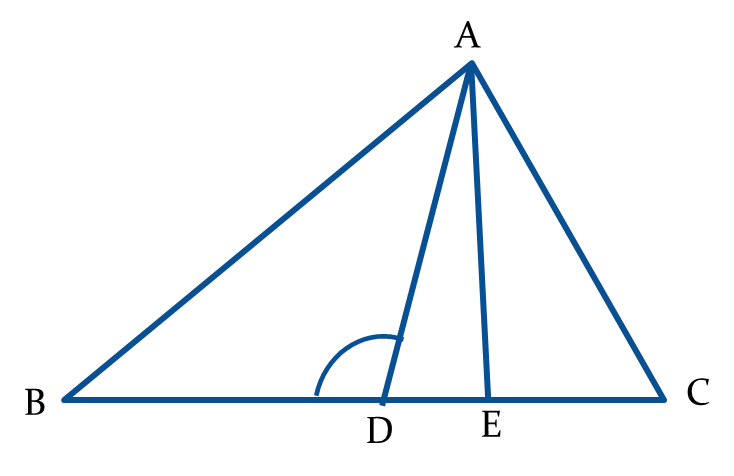 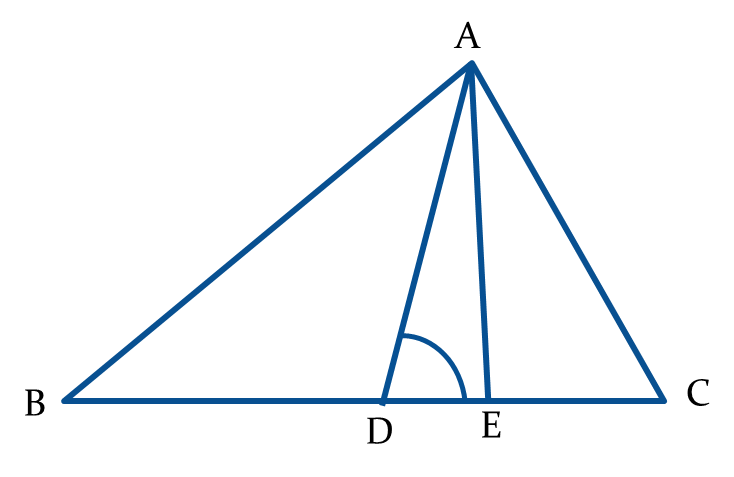 একক কাজ
এপোলোনিয়াসের উপপাদ্য লেখ
দলীয় কাজ
স্থুলকোণের ক্ষেত্রে পিথাগোরাসের  উপপাদ্য প্রমাণ কর।

   সূক্ষকোণের ক্ষেত্রে পিথাগোরাসের  উপপাদ্য প্রমাণ কর।
বাড়ির কাজ
এপোলোনিয়াসের উপপাদ্যের সাহায্যে ত্রিভুজের বাহু ও মধ্যমার সম্পর্ক নির্ণয় কর।
ধন্যবাদ